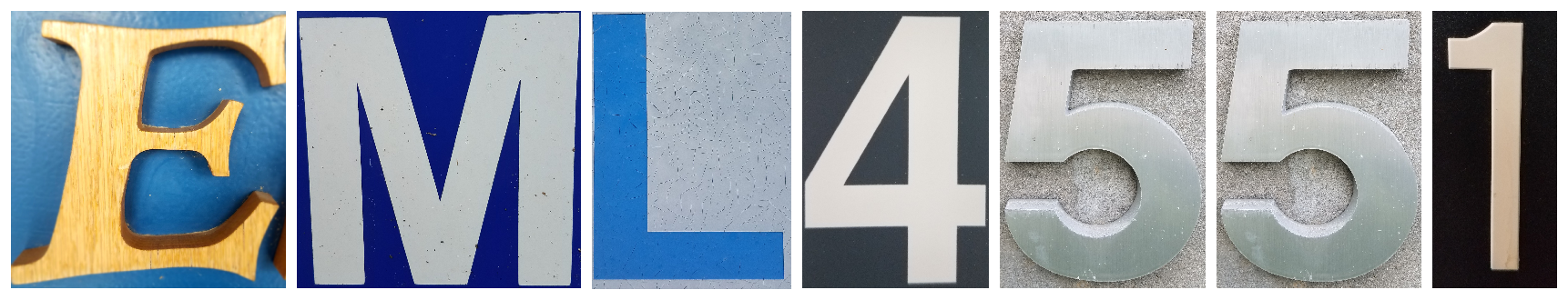 FAMU-FSU
BOOSTERS
Design Review 4
Chris Bredberg, Ryan Dwyer, Kjell Gordon
Gordon
Introduction
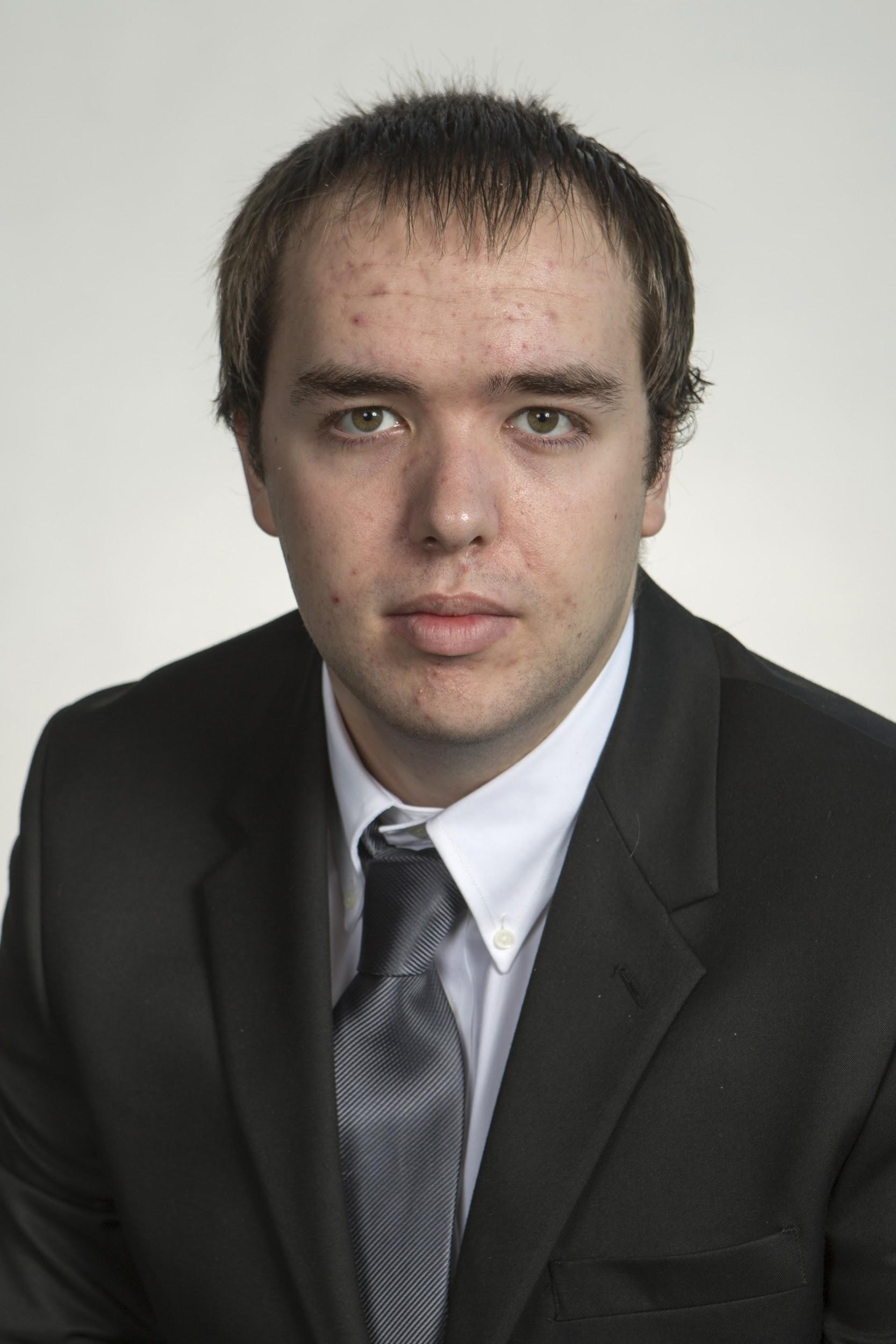 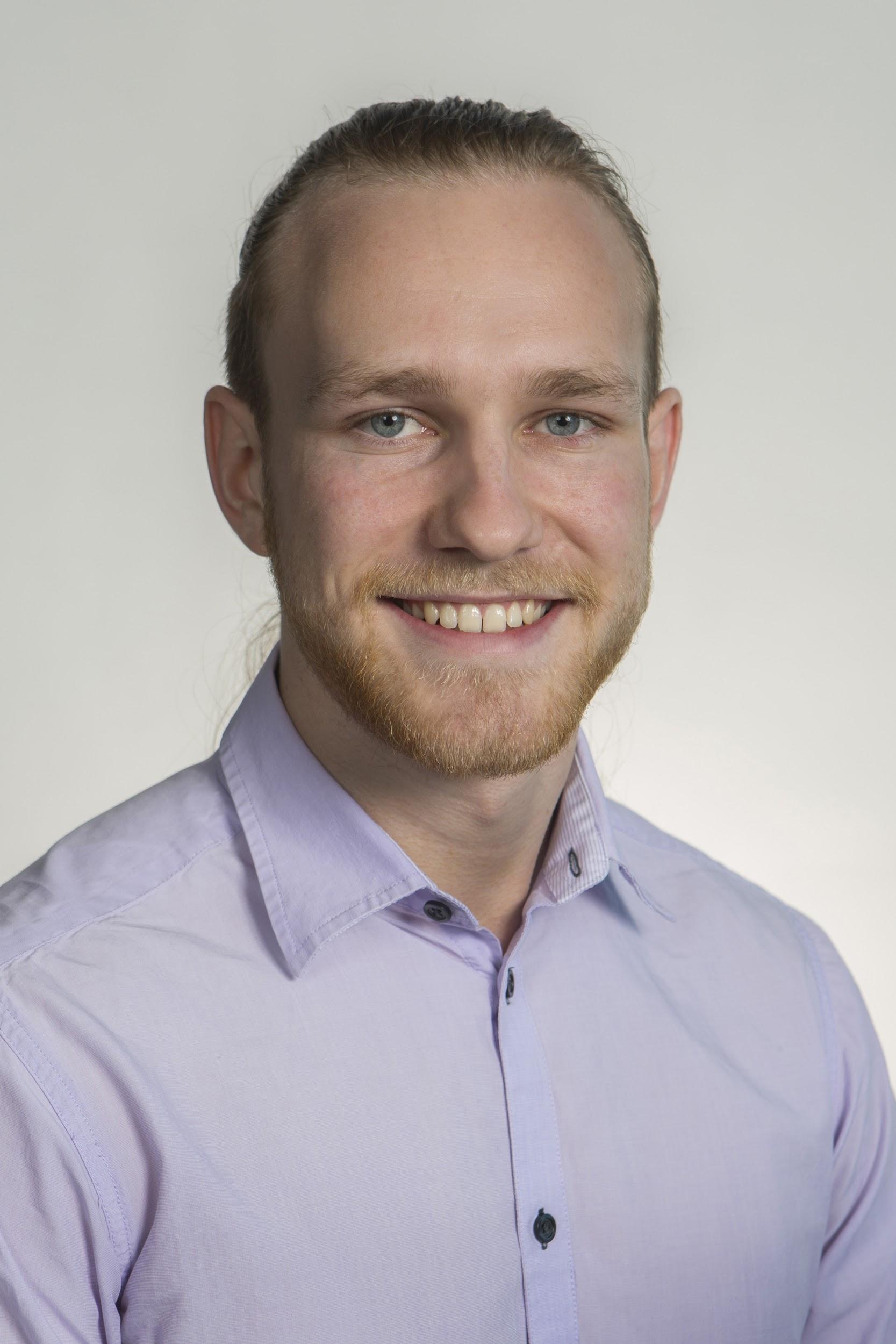 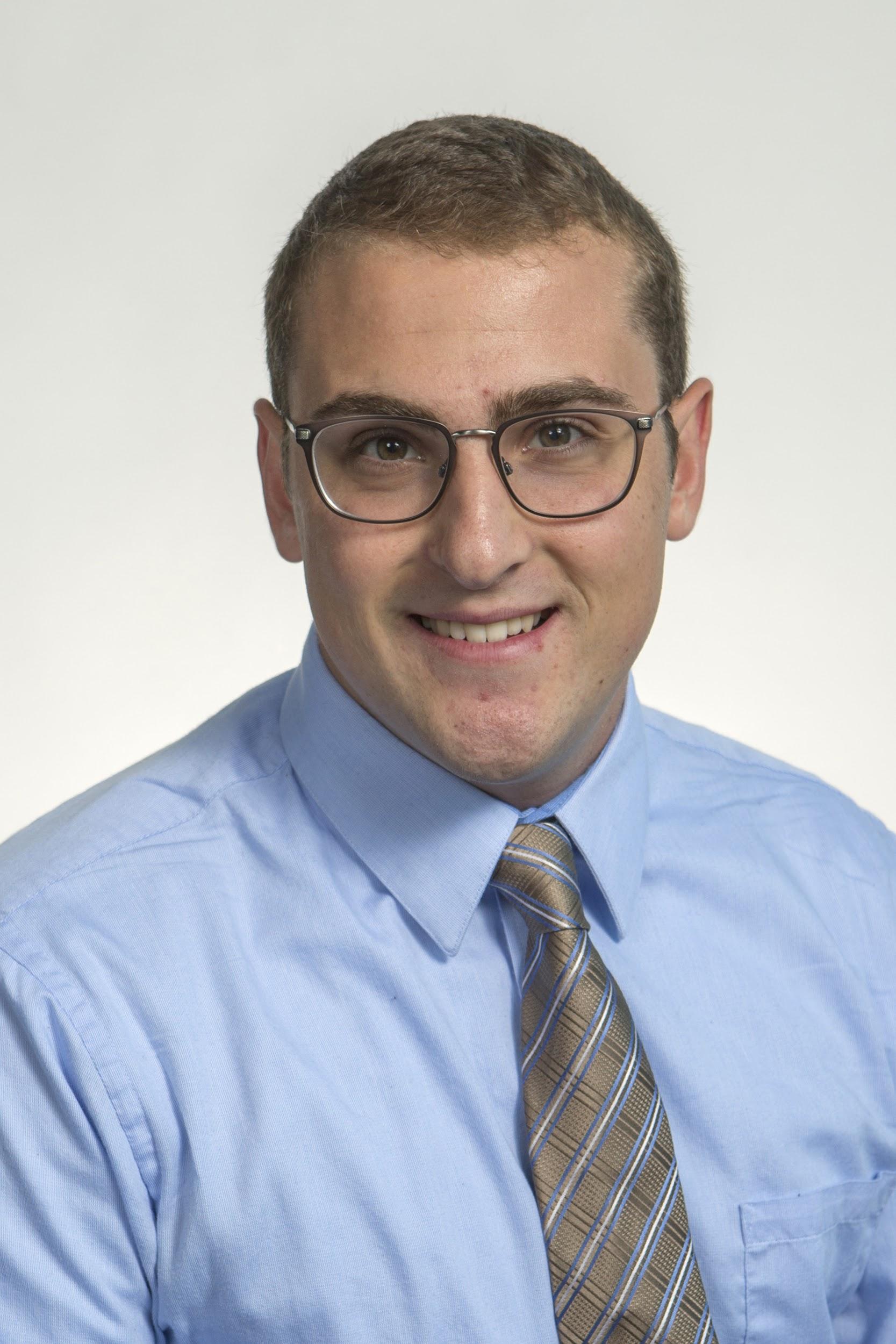 Ryan Dwyer
Kjell Gordon
Chris Bredberg
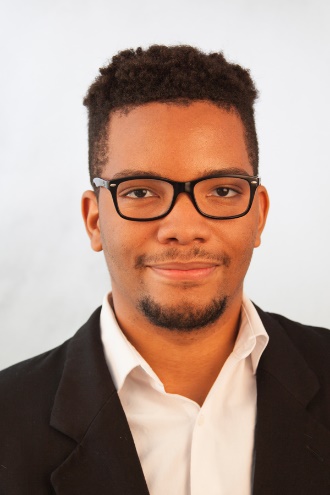 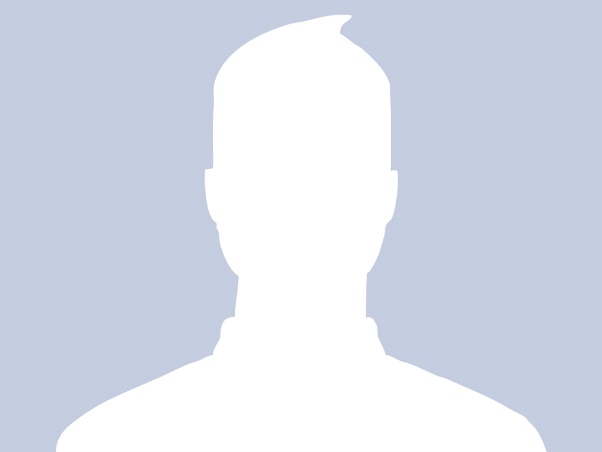 Cedryc Midy
James Beattie
Gordon
Agenda
Previous Work
Purpose
Previous Accomplishments
Recent Work
Completed work
Simulation - Rocksim
CAD design
Purchase orders
Current Work
Assembly of prototype
Logistics - launch sites, required launch materials 
Final purchase orders
Issues and Solutions
Electronics
Fin attachment
Parachute sizing
Future Work
Launch Pad
Parachute Deployment
Build, Test, Redesign and Optimize
Gordon
[Speaker Notes: A lower impulse rated motor can be utilized if deemed necessary]
Previous Work
Kjell Gordon
Gordon
Purpose: Competition
Hybrid Motor Rocket Competition
Goal is to reach 2,000 feet
Use hybrid motor of a G-class or less (up to 160 Ns of impulse)
Competition requirements
Bi-weekly updates 
FMEA
Engineering notebook
Gordon
Previous VDR Accomplishments
Established important parameters of project
Project Scope, Customer Needs, Functional Decomposition, etc.
Research of rocketry
Background research
Manufacturing/creation of a rocket 
Concept generation - per section of the rocket
Multiple concepts and options for each section
Concept Selection
House of Quality
Pugh Matrix
Gordon
Recent Work – Completed
Kjell Gordon
Gordon
Simulation
Simulation software: Rocksim
Parameters
Resolution: Flight resolution = 800 samples/s,                        Descent resolution = 1 sample/s.
Launch Conditions: Sea level liftoff (0 ft.), 30 in. of pressure, 50% humidity, 59° F, calm wind.
Gordon
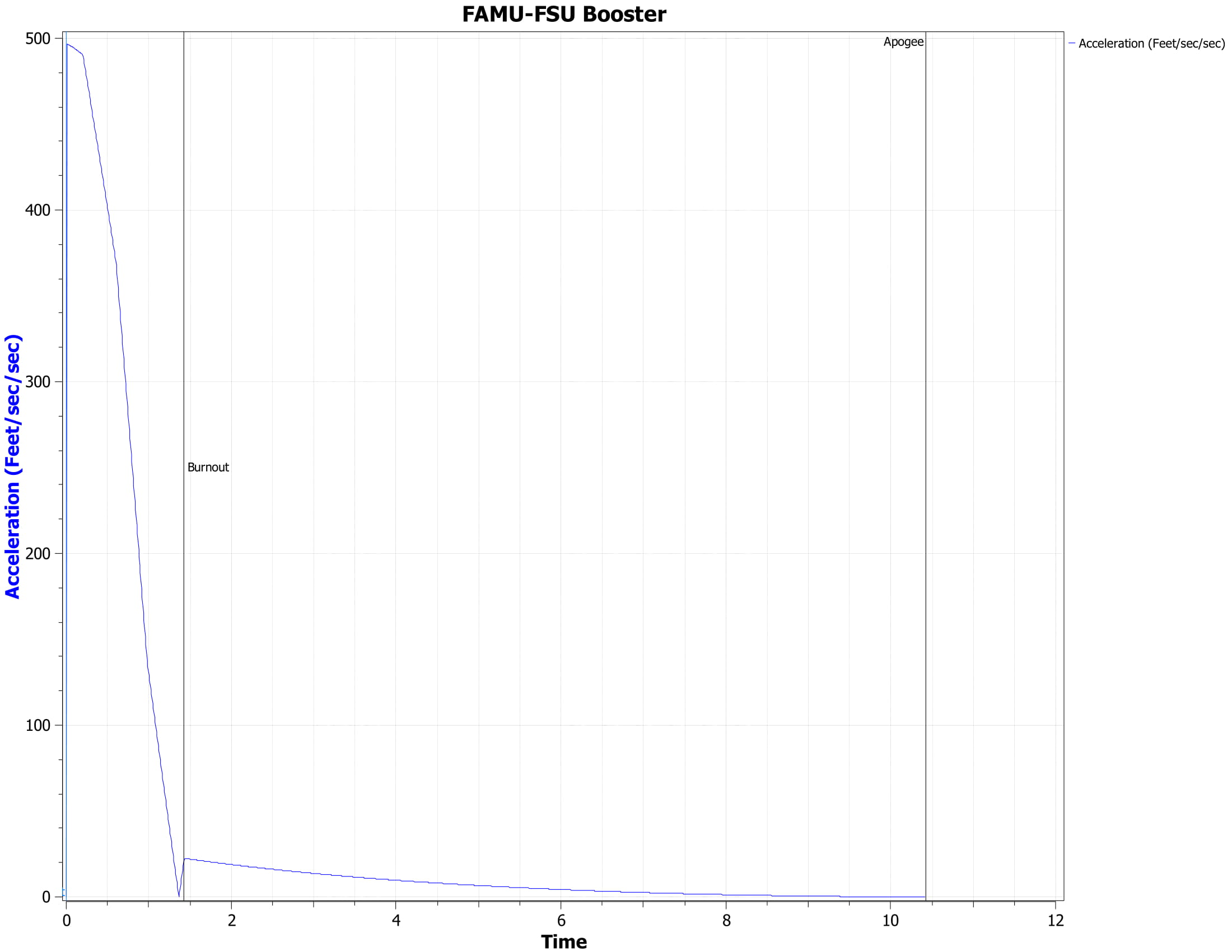 Maximum acceleration of  465 ft/s/s (14.5 G’s)
Gordon
                 9
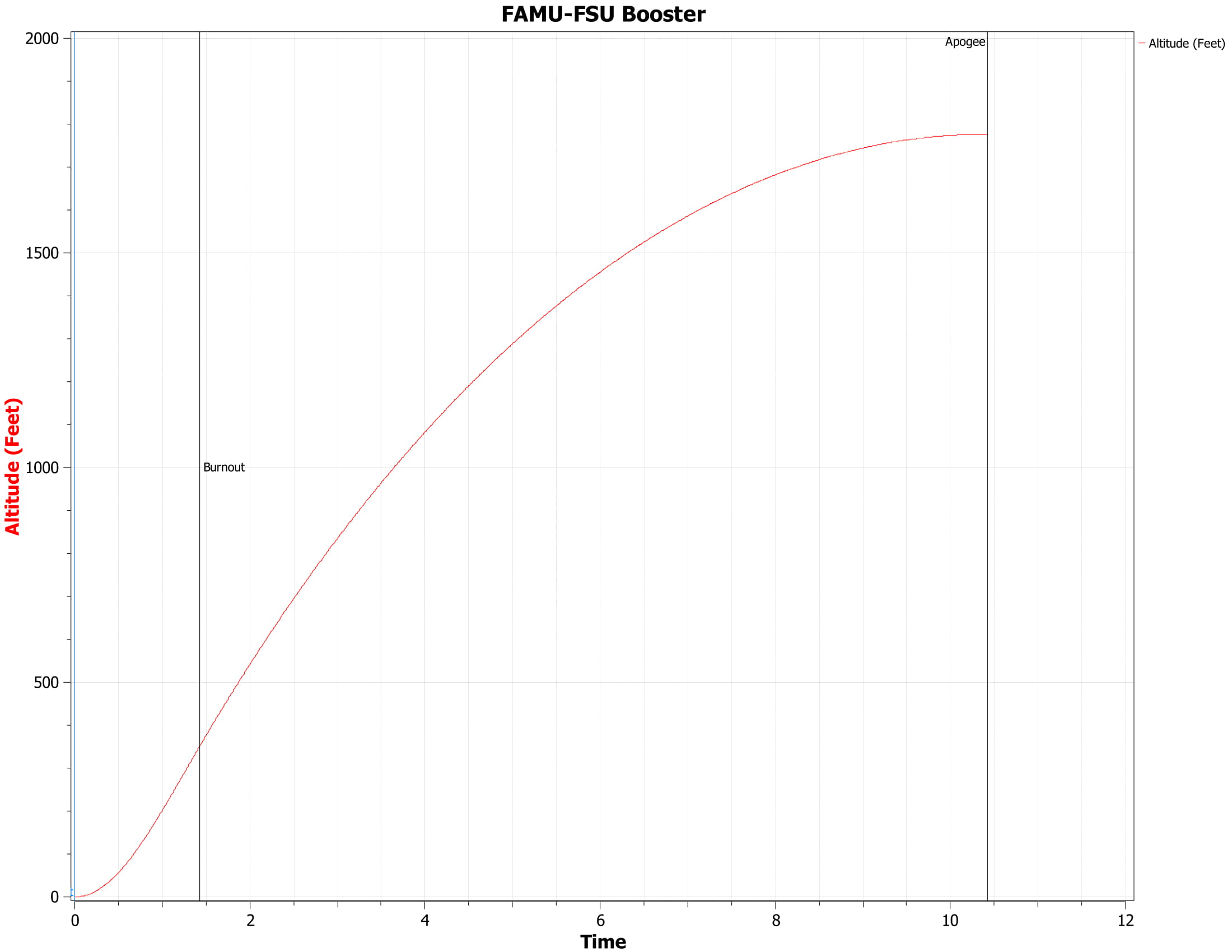 Maximum altitude of 1777 feet
Gordon
               10
CAD Design
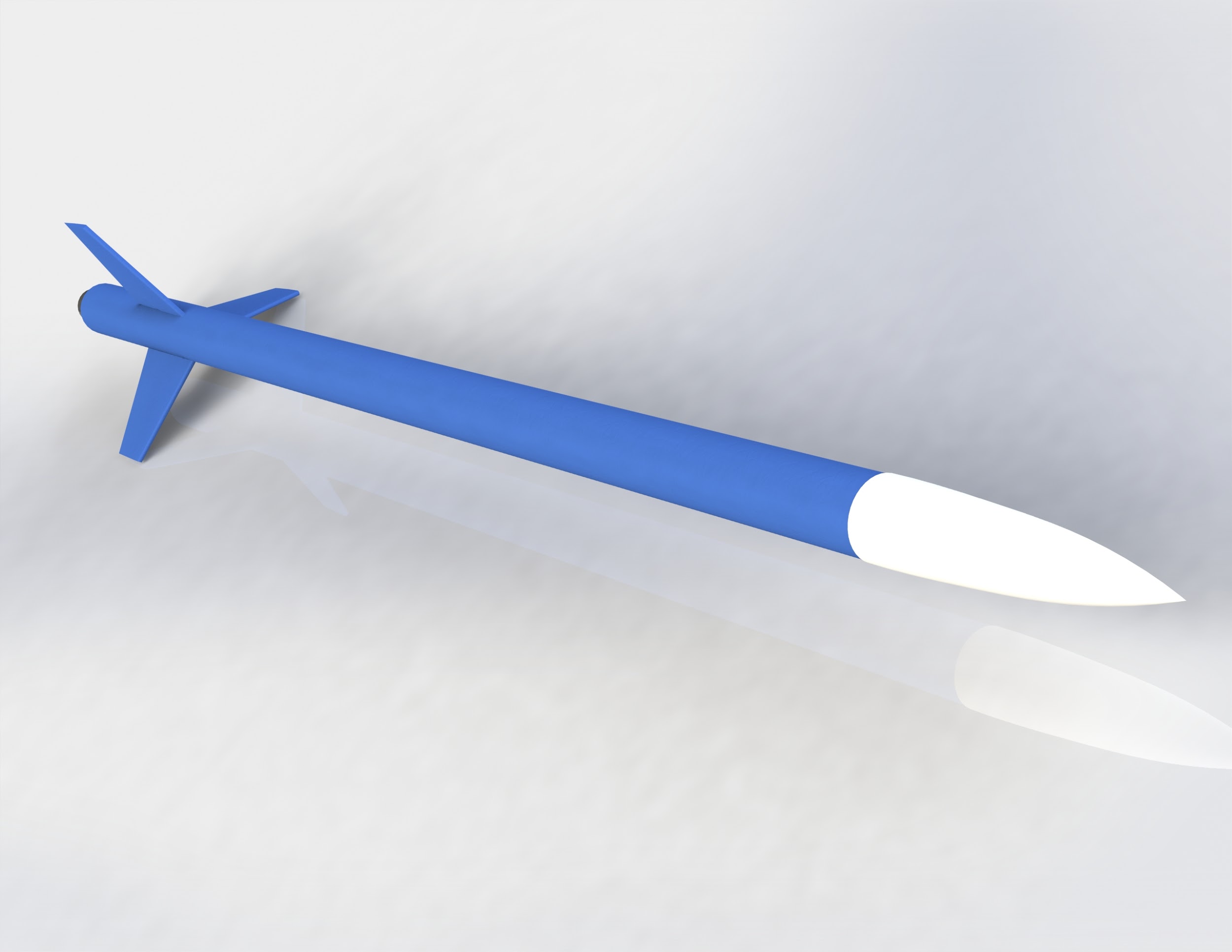 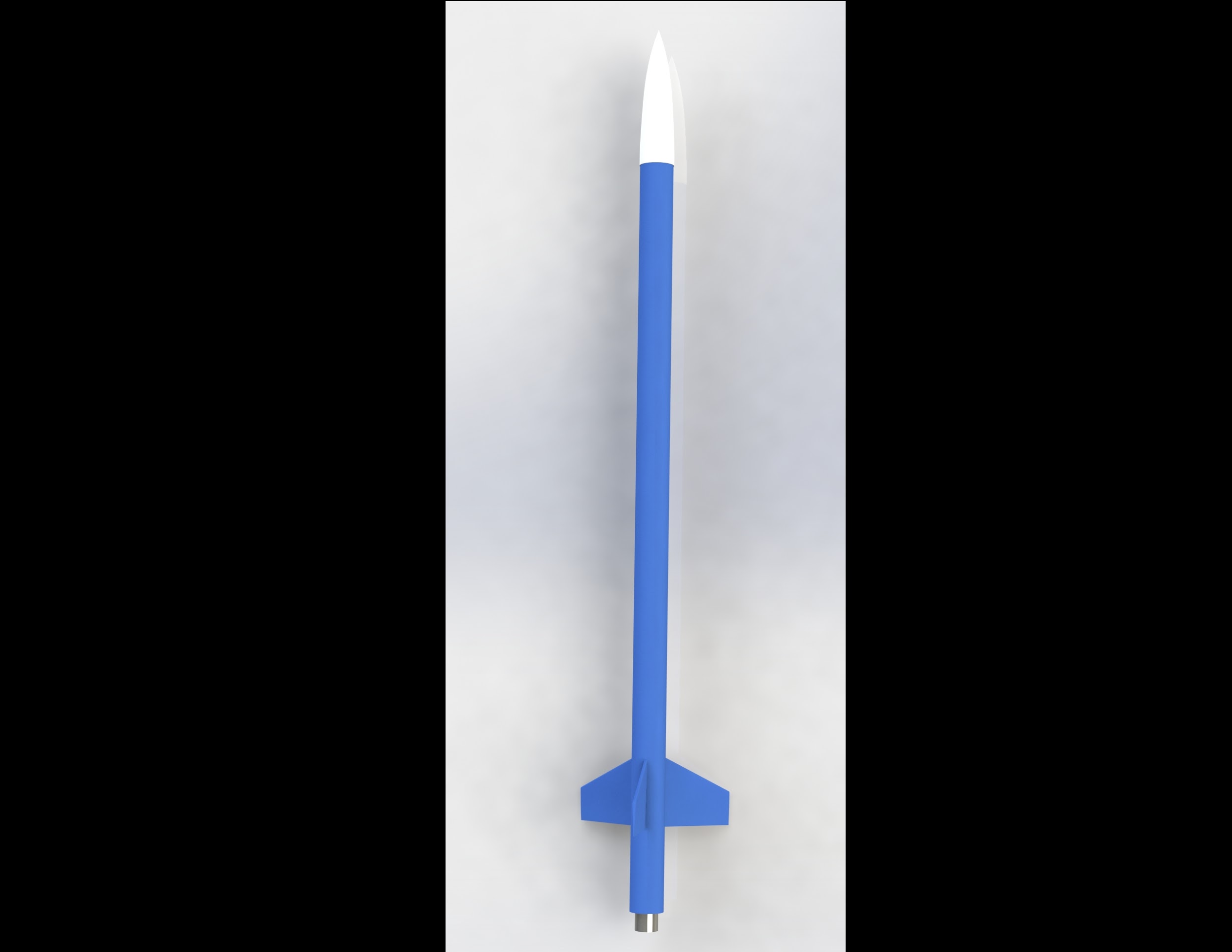 Gordon
Purchase Orders
Electronic components ordered and picked up
Motor and reloads ordered and picked up, awaiting assembly
Body material ordered, awaiting delivery
Gordon
Recent Work – Current
Ryan Dwyer
Gordon
Assembly of Prototype
Motor being assembled
Electronics being programmed and soldered
Body material awaiting delivery
Fins and nose cone awaiting 3-D printing
Dwyer
Logistics
Contacted Tallahassee Parks and Recreation for information on launch sites or scheduling a launch in a local area
They requested safety information about the rocket and all relevant details 
A detailed email concerning all relevant material on safety is currently being drafting to be sent to the representative
Working on the capabilities of moving the fuel of the rocket (Nitrous Oxide) for tests
Communicate with FAMU-FSU COE Facilities Coordinator     (Donald Hollett)
Dwyer
Final Purchase Orders
Working on filling out order forms for parachutes and ejector caps
Need 3-D printer filament for fins
Accelerometer
Dwyer
Issues and Solutions
Chris Bredberg
Dwyer
Electronics
Microcontroller is needed to access and save data such as altitude 
Data acquisition and usage
Initially, Arduino Uno was chosen as it would perform as required
Very close fit
After closer examination, width of the board enclosed in a circular tube would not fit
Finally chose the Arduino Nano 
Has just enough pins to connect to all electronics
SD card port for storing altimeter data was changed to decrease the amount of pins used 
Significantly smaller than the Uno
Bredberg
[Speaker Notes: The initial Arduino Uno was too big for premade bodies given the material we decided to use so we decided to use a smaller arduino board, the Arduino Nano, that has enough pins to connect to the different electronic accessories needed. We also had to choose a different sd card reader board accessory to accommodate the amount of pins on the new board.]
Fin Attachment
Initial plan was to attach fins to outside of airframe
Motor classes above D usually require “through the wall” mounting
Fins subject to larger forces during flight and landing
Fins were redesigned to mount to both the engine mount tube and airframe
Fins were also thinned to reduce weight
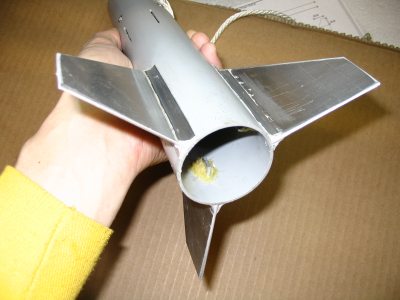 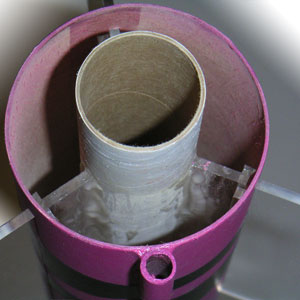 Bredberg
Initial Fin Design
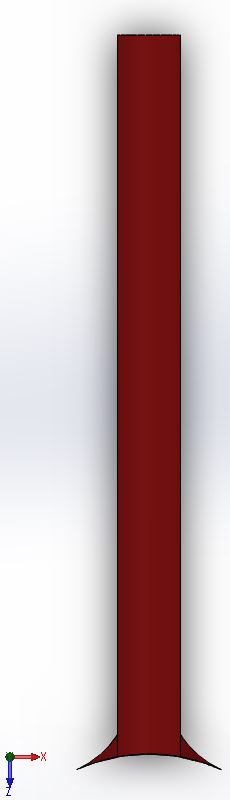 Side
Front
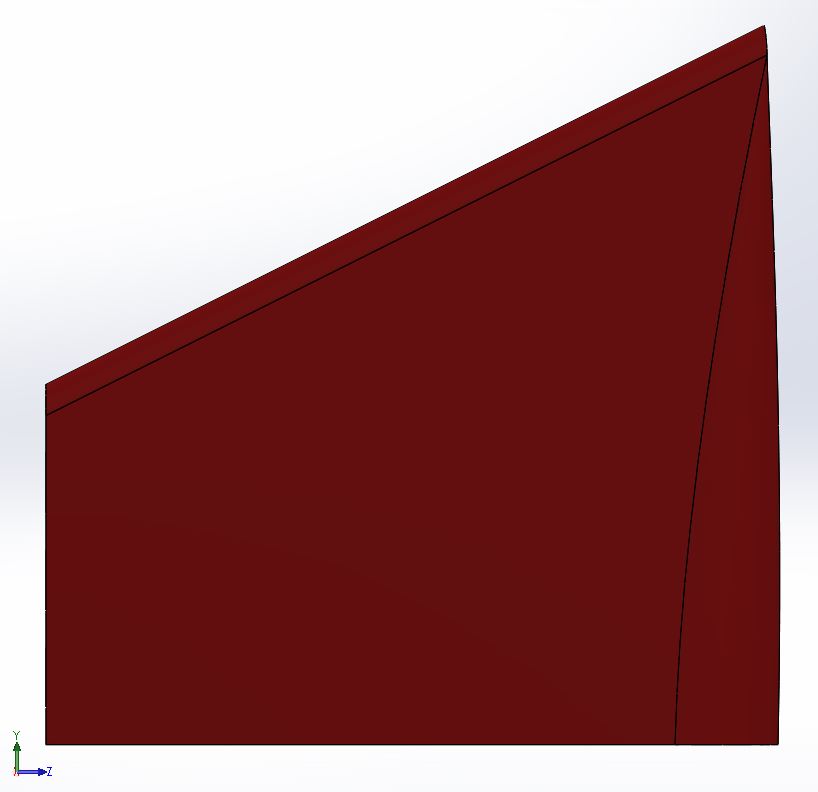 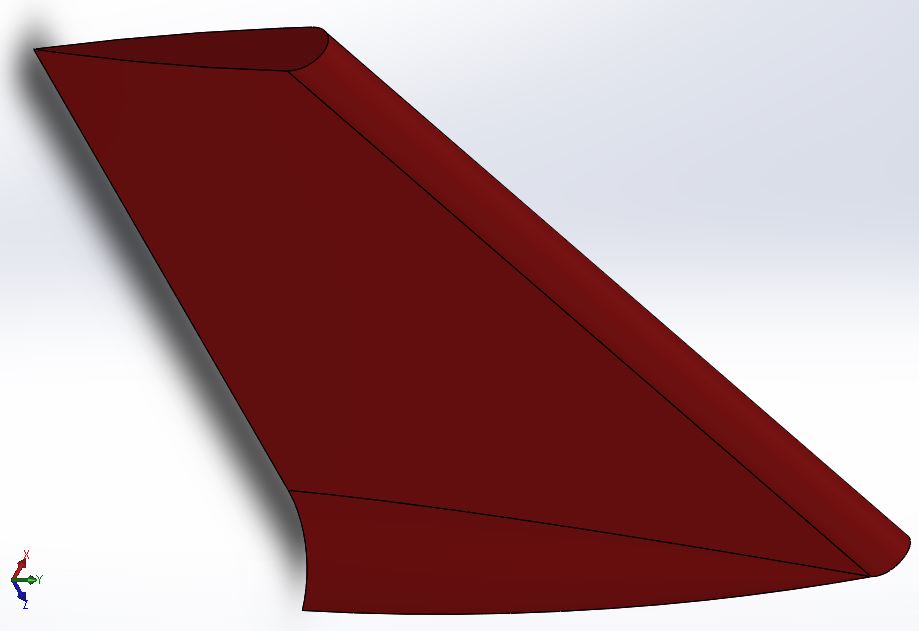 Isometric
Bredberg
               20
Final Fin Design
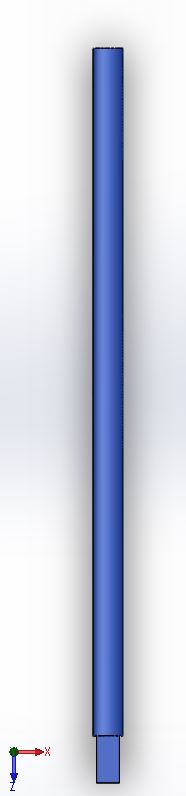 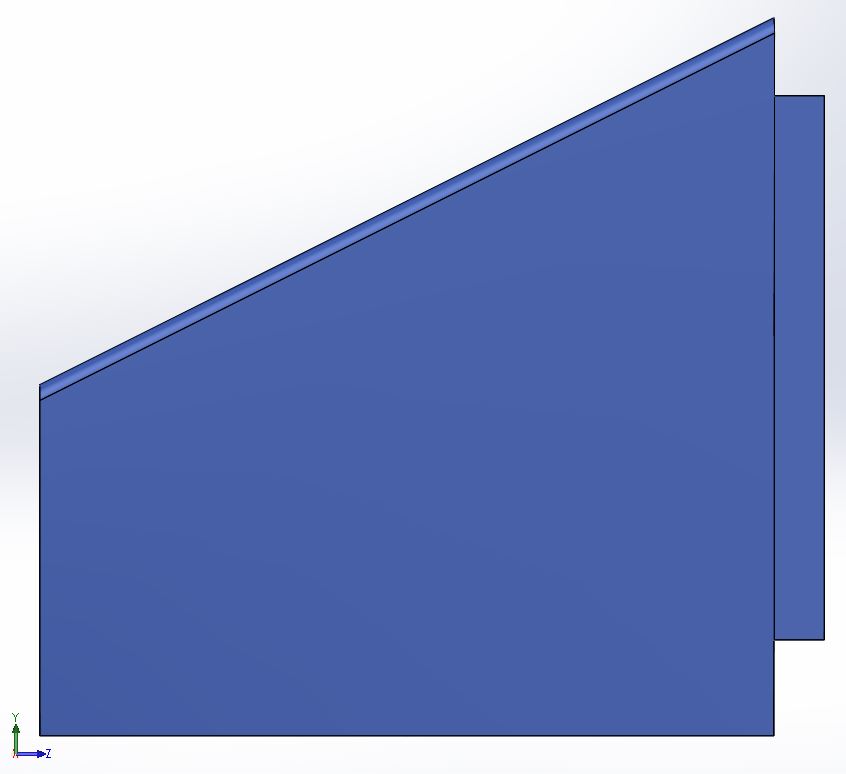 Side
Front
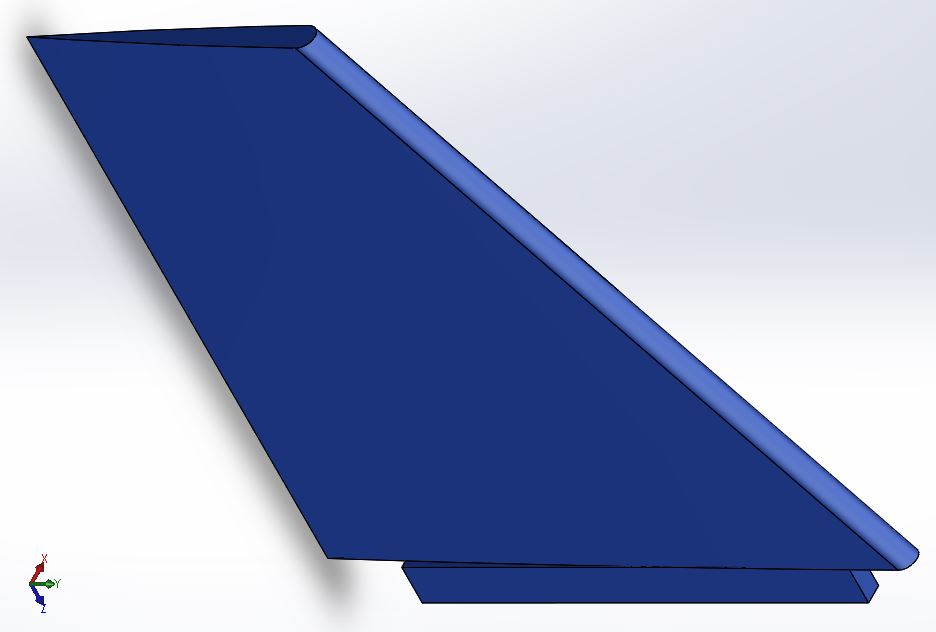 Isometric
Bredberg
               21
Parachute Sizing
Factors in sizing:
Fall rate/final velocity
Do not design specifically for this
No competition regulations
Rocket materials are quite sturdy
Mass of object
We require a parachute between 1 to 5 square feet
Parachutes between these areas don’t vary in cost much so it may be beneficial to select a larger mass parachute i.e. 5 feet
Bredberg
[Speaker Notes: Parachutes are largely based on mass and fall rate/ velocity since fall rate and velocity are inconsequential i.e. our body material is sturdy enough to handle an impact within the velocity range and time is not a factor in the competition the only thing we have to choose for a parachute is mass. The mass of our rocket can vary in prototyping because of stability purposes so we have to choose a bigger parachute with a wider range of mass.]
Future Work
Ryan Dwyer
Bredberg
Launch Pad
Research
Required components
Purchasing and manufacturing options
Where to buy launch pad or equipment
Competition requirement: must be able to launch rocket from a distance of 300 feet
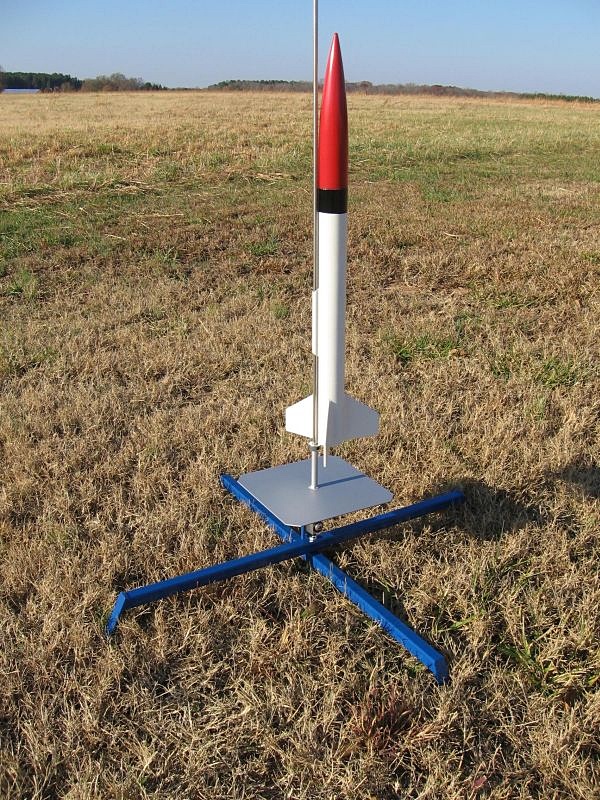 Dwyer
Parachute Deployment
Research
Different methods of ejecting parachute
Integration with electronics
Parachute packing methods
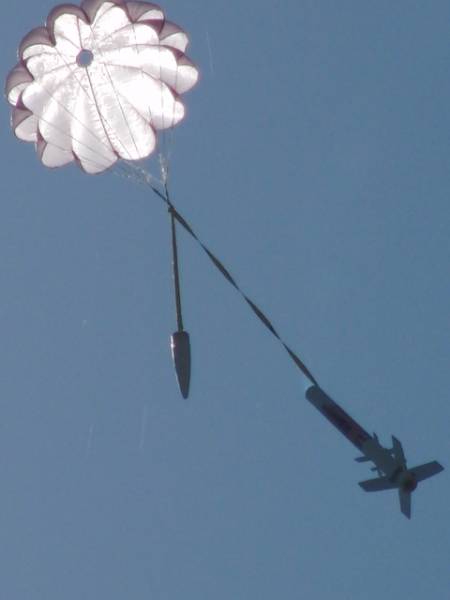 Dwyer
Build, Test, Redesign and Optimize
Assemble prototype
Test prototype
Verify and improve design
Optimize design to reach desired goal of 2,000 feet
Finalize rocket design for competition
Dwyer
Resources
http://www.nakka-rocketry.net/skydart1.html
http://www.jcrocket.com/crayons.shtml
http://homeinabox.us/Home-built-model-rocket-launch-pad.html
Dwyer